Dublin Business School
Nov 2019
History of Dublin Business School
Established in 1975
Acquired LSB College in 1999
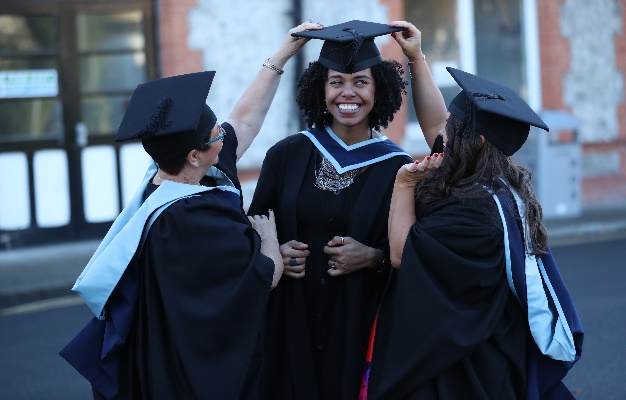 Acquired by Kaplan Inc. in 2003
Acquired EBS in 2006
Acquired Portobello College in 2007
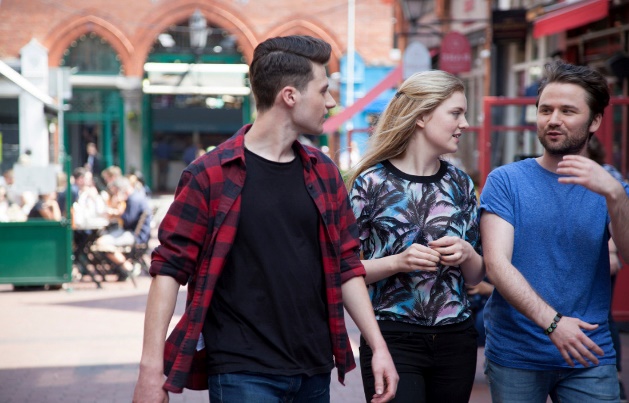 About Dublin Business School
Largest independent institution in Ireland 

Pathway programs in Business English, Undergraduate, graduate, executive and professional programmes in Business, IT, Arts, Psychology, Film and Law
 
Part of Kaplan, Inc., the education division of  Graham Holdings Company 
 
Kaplan Inc. the world leader in education, serves more than one million students per year
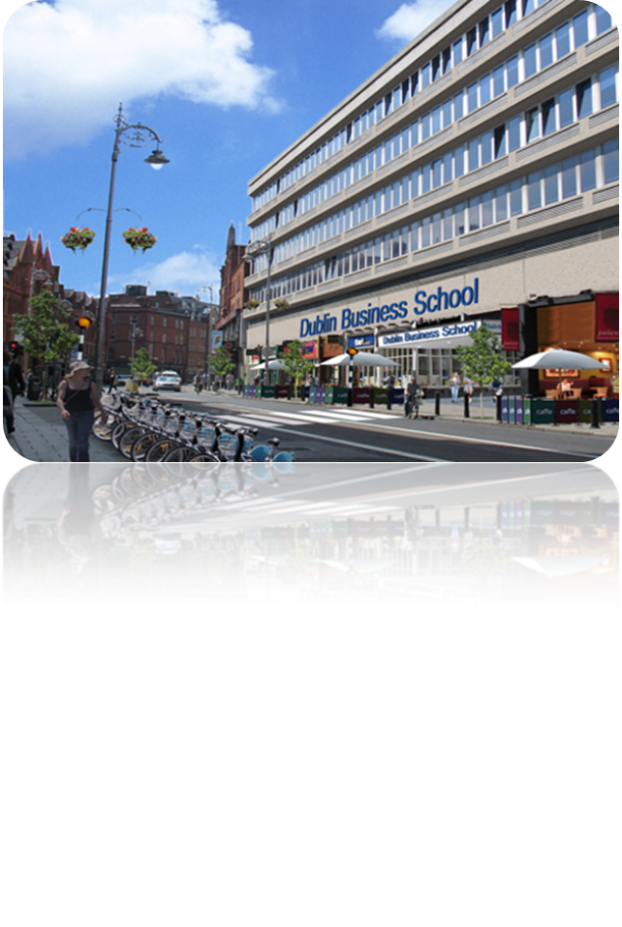 Why Dublin Business School
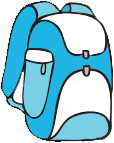 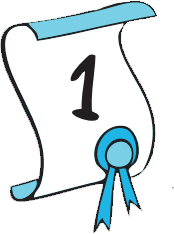 9,500+ students
100+ accredited programmes
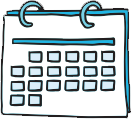 44 years in operation
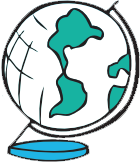 80 nationalities
75+ university partnershipsWorldwide
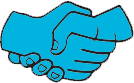 Recognition and Accreditation
Over 100 accredited courses recognised internationally
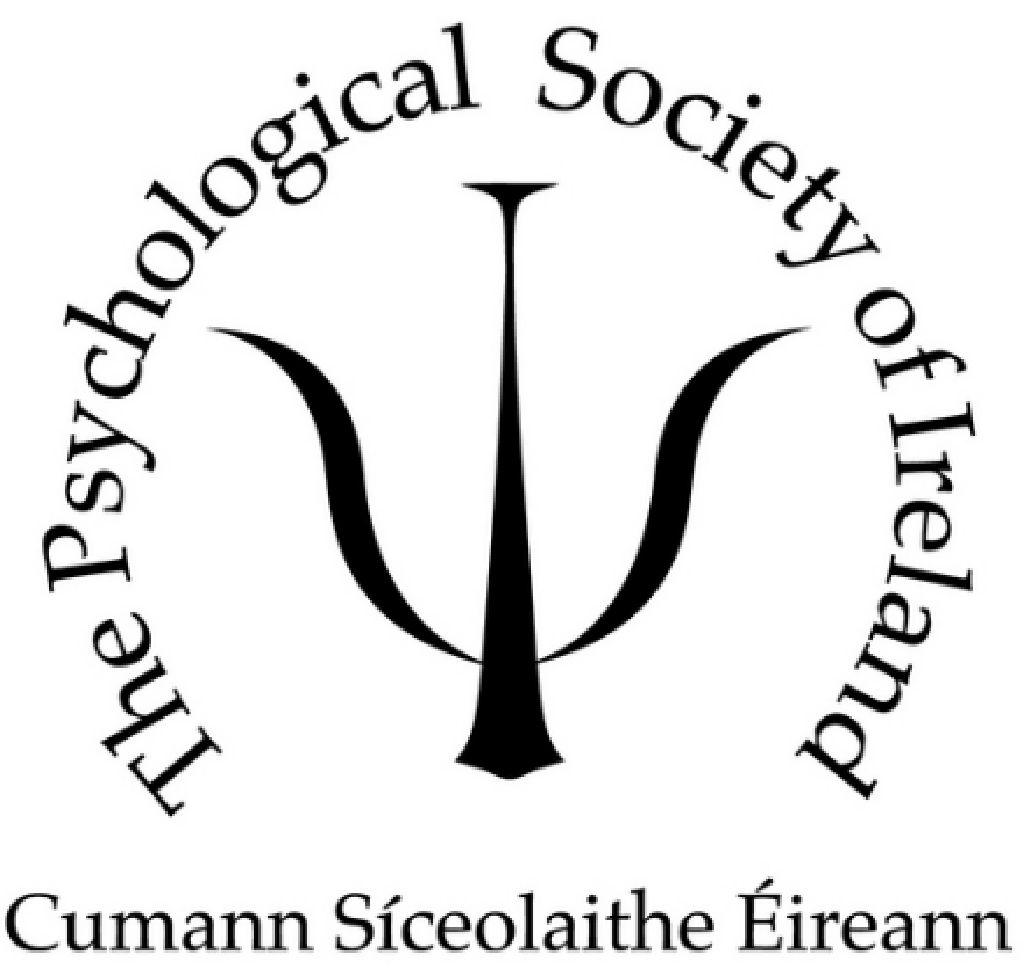 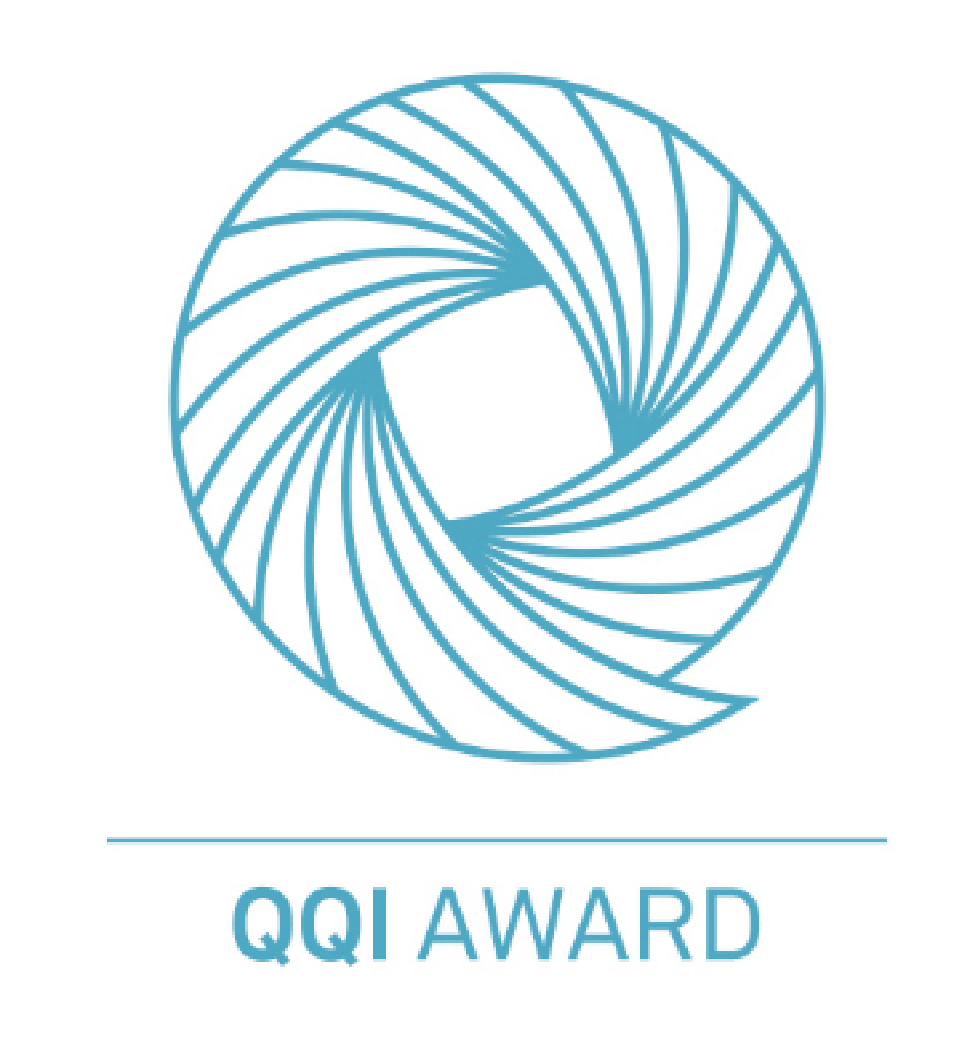 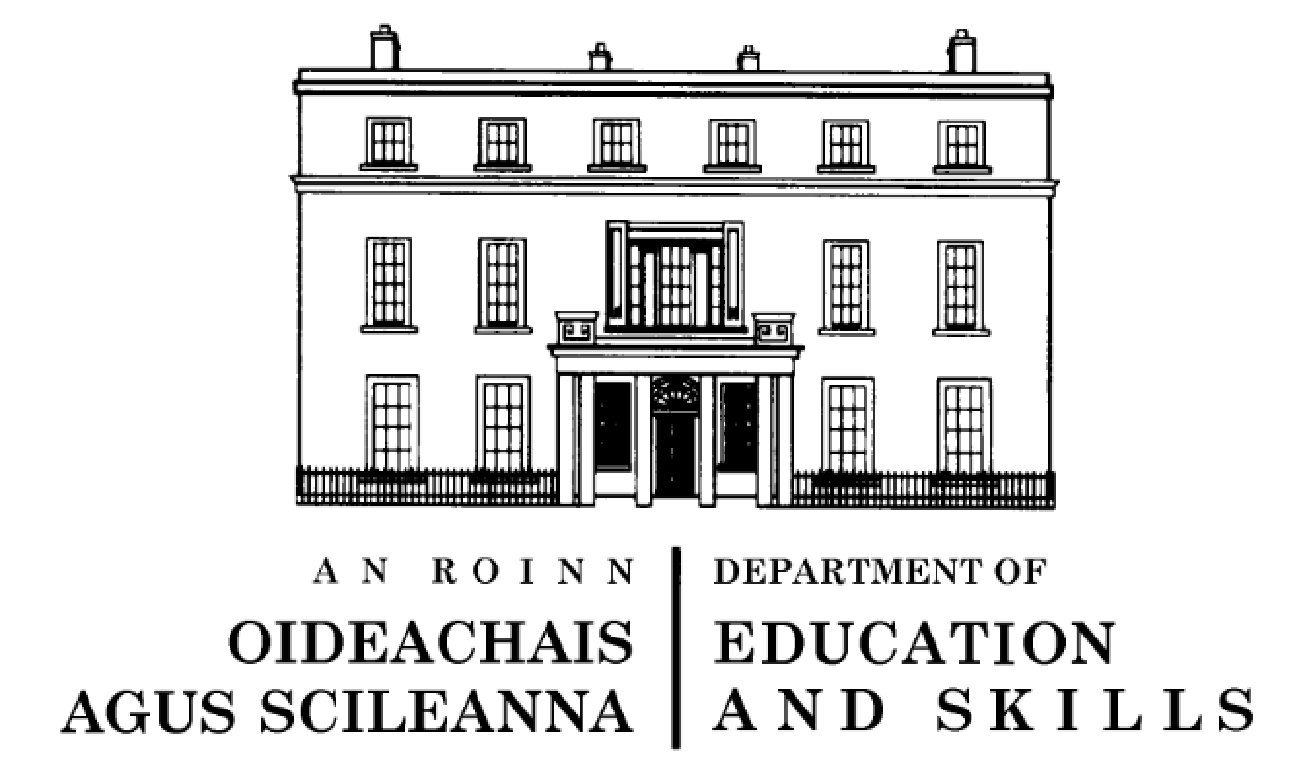 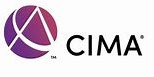 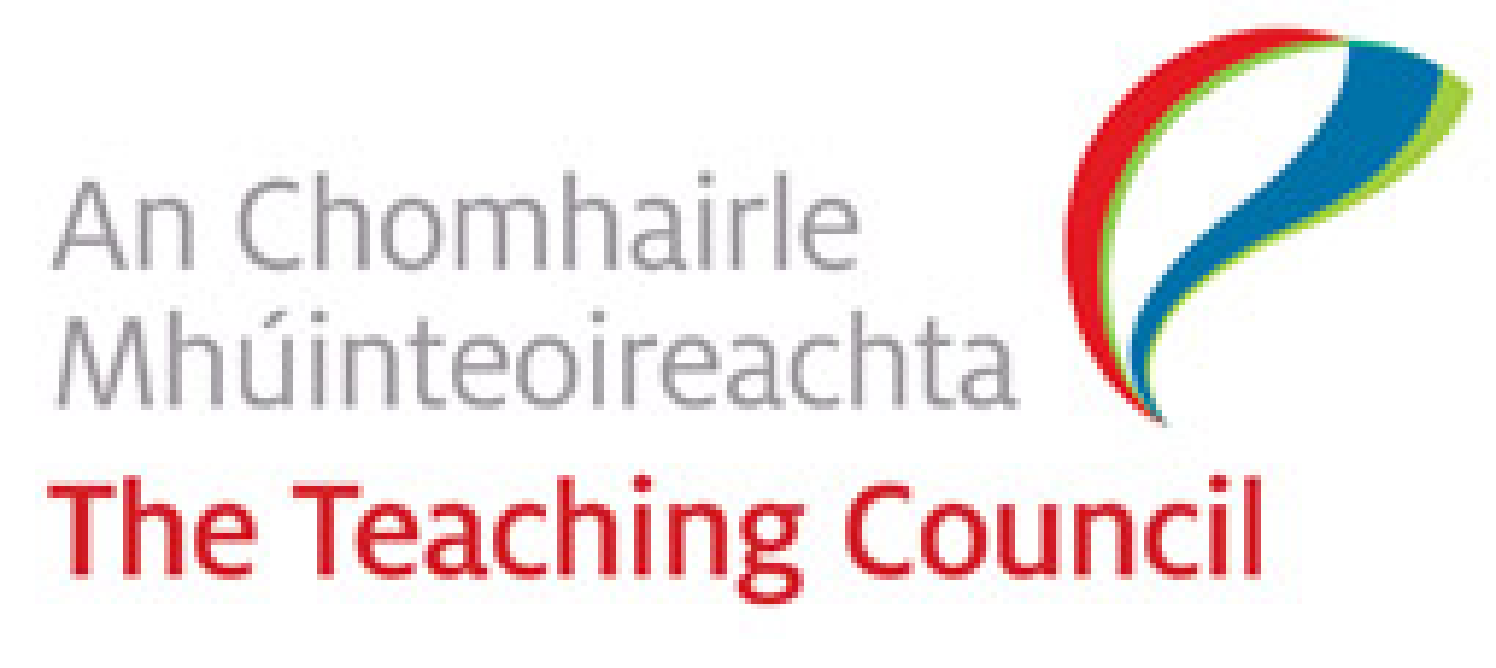 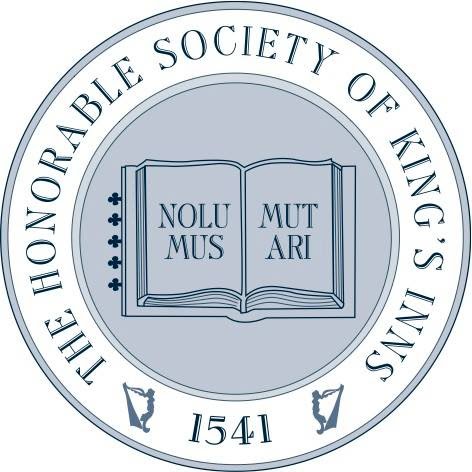 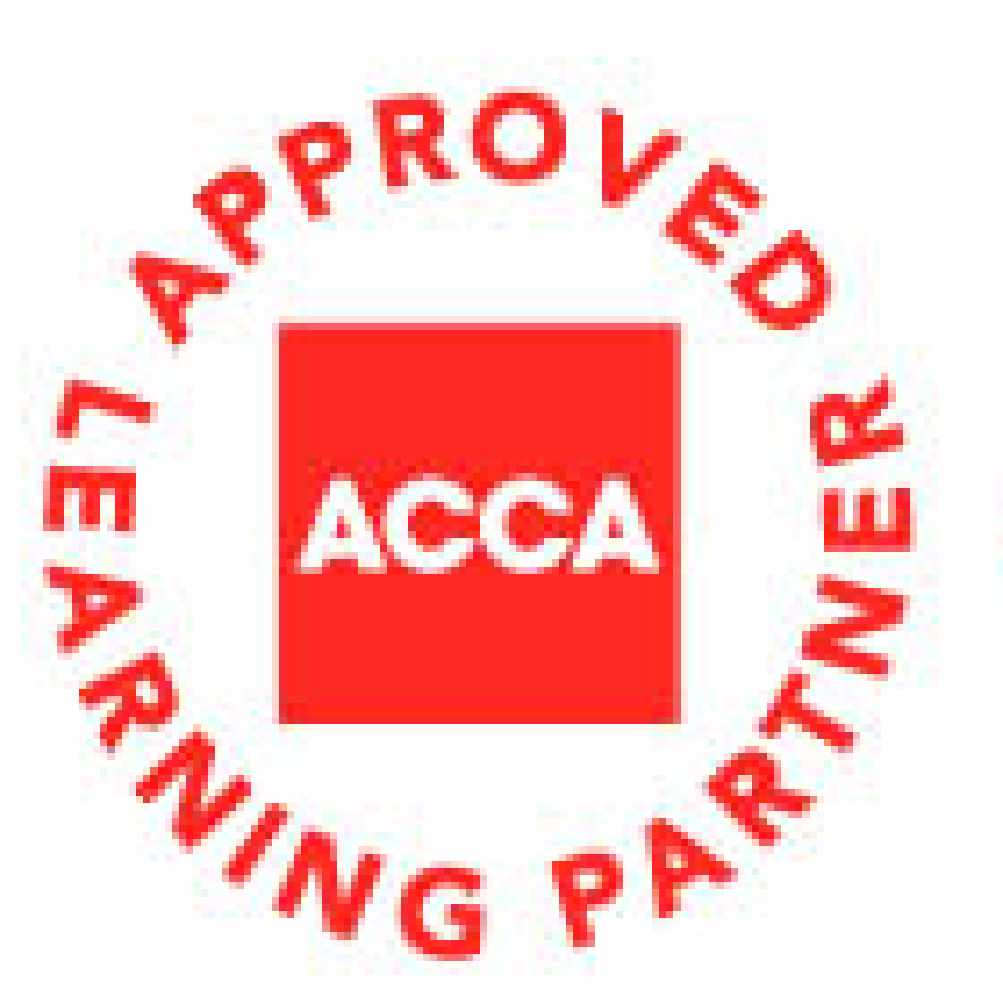 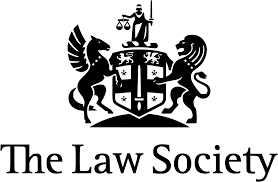 Partners and Agents Worldwide
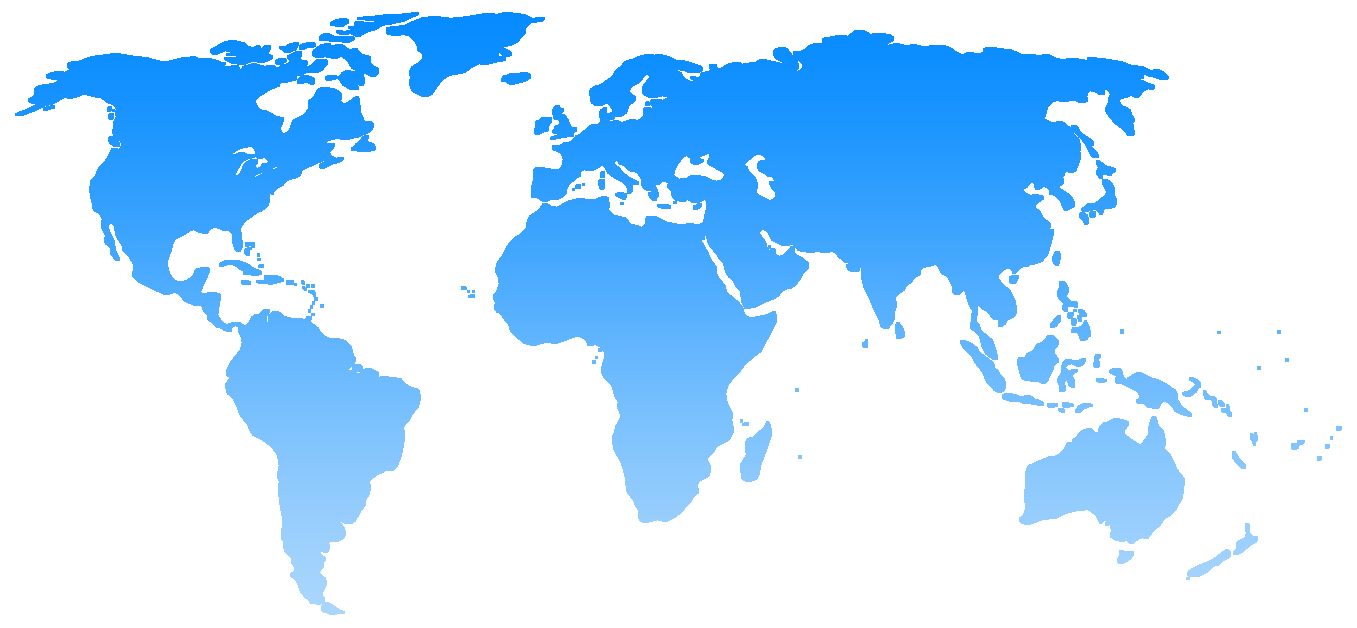 Awards
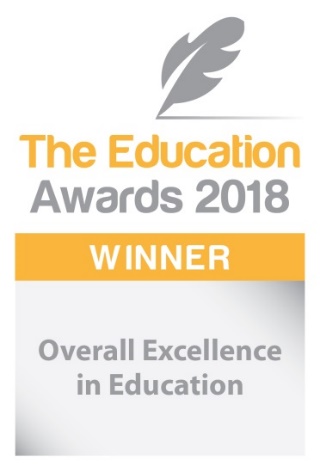 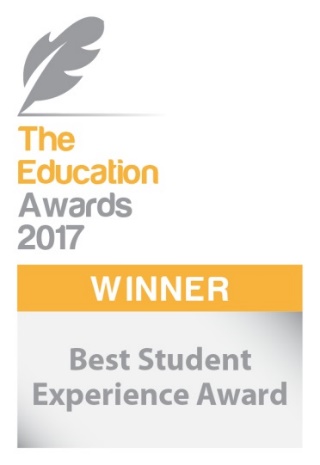 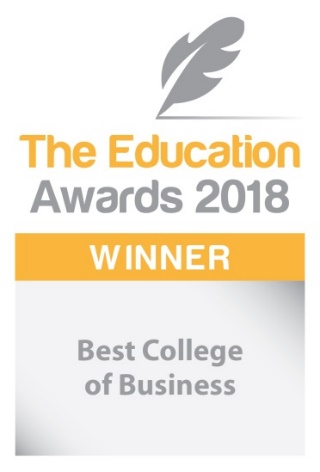 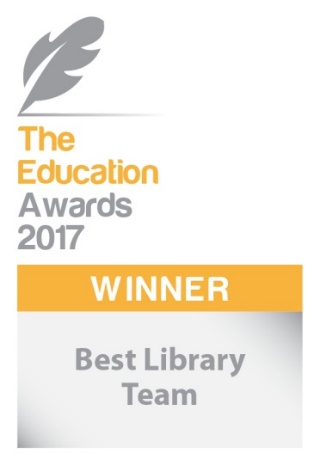 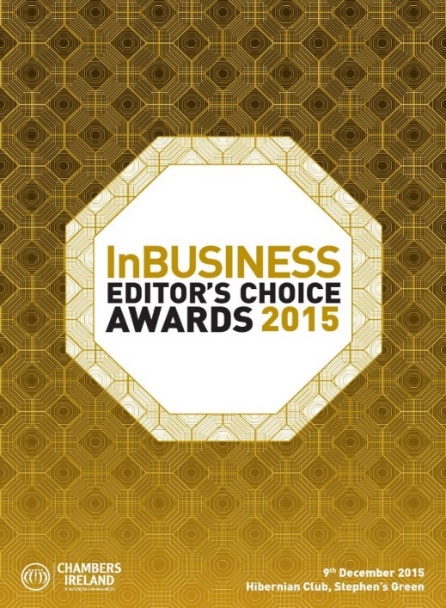 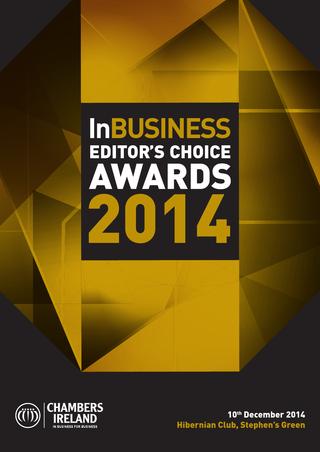 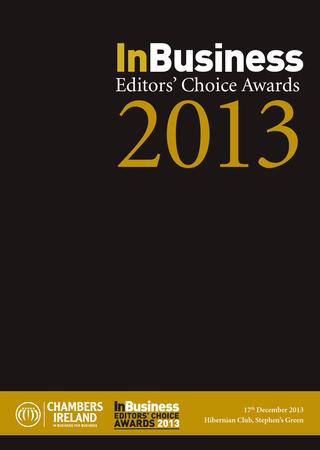 Why Dublin?
Famous Places
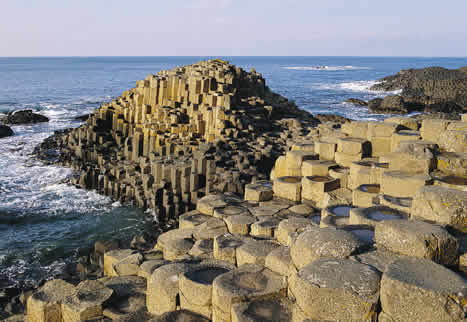 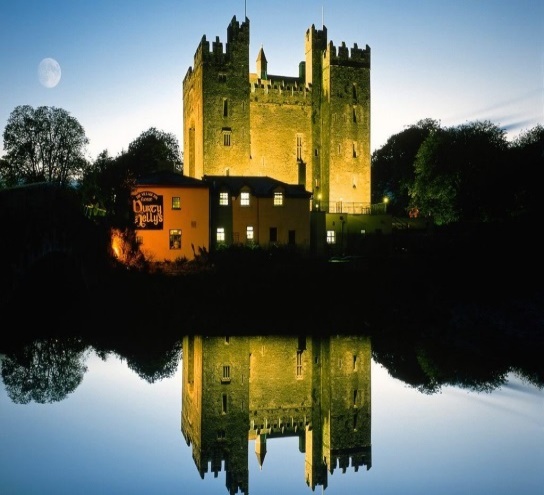 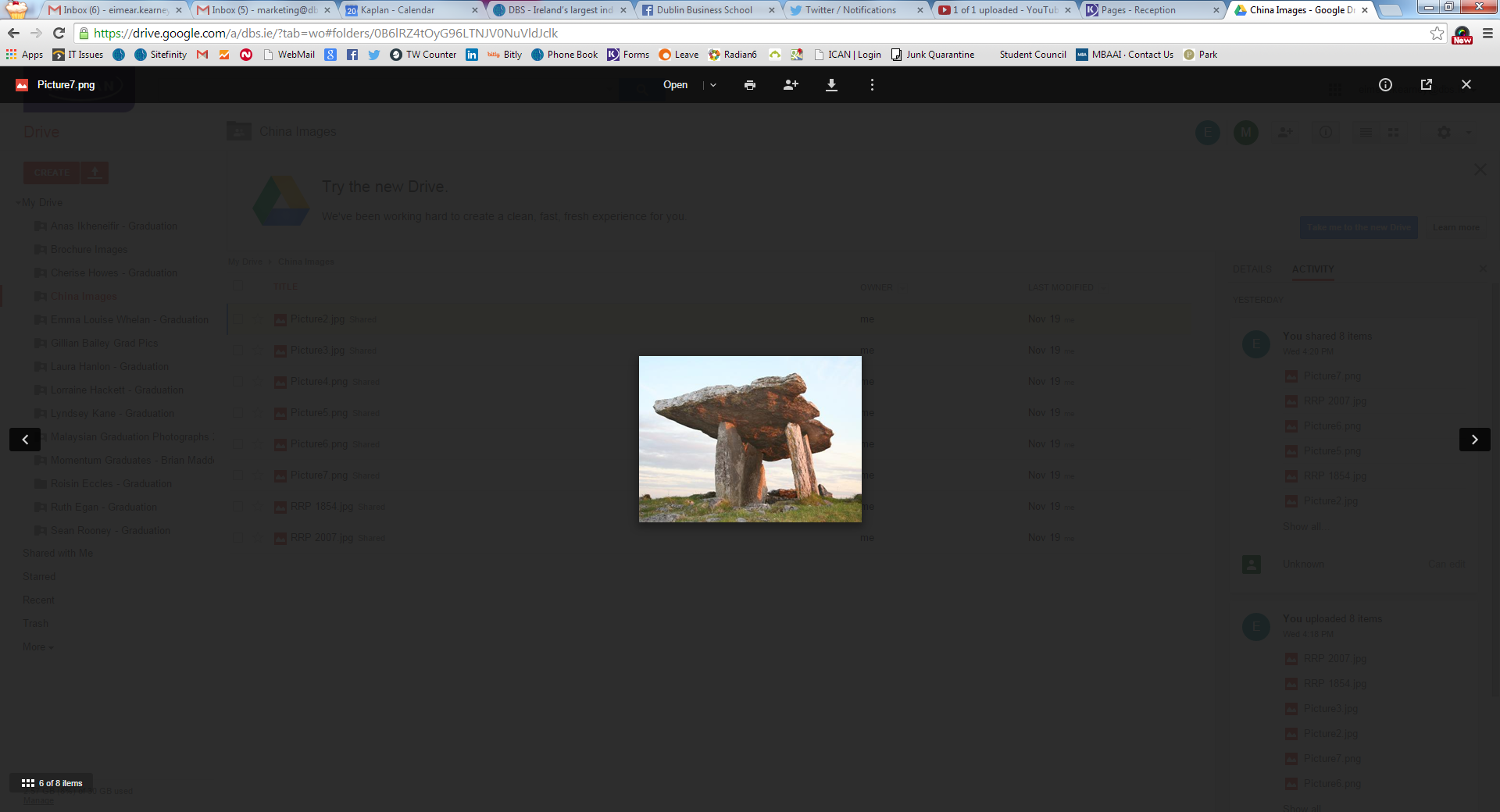 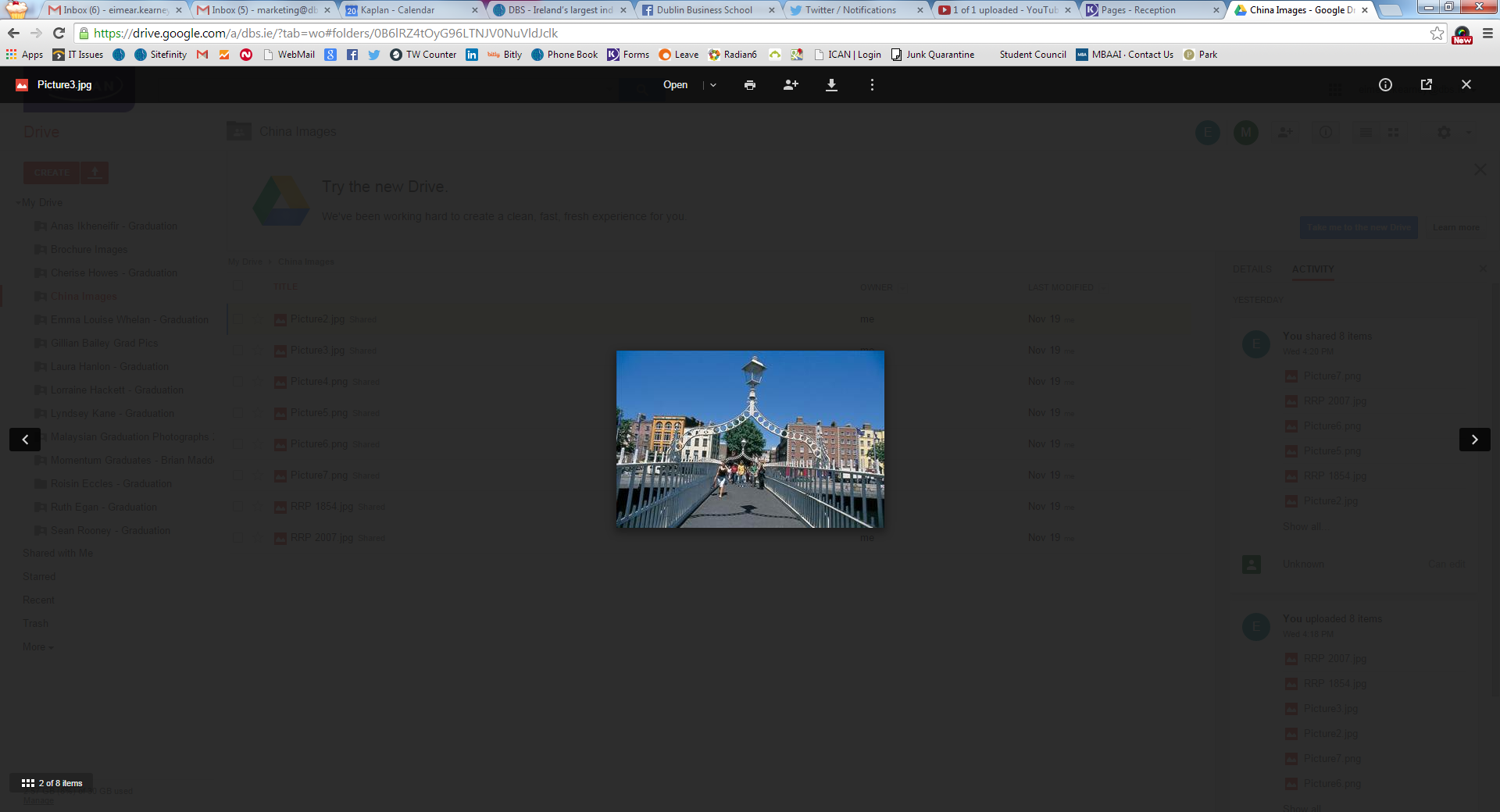 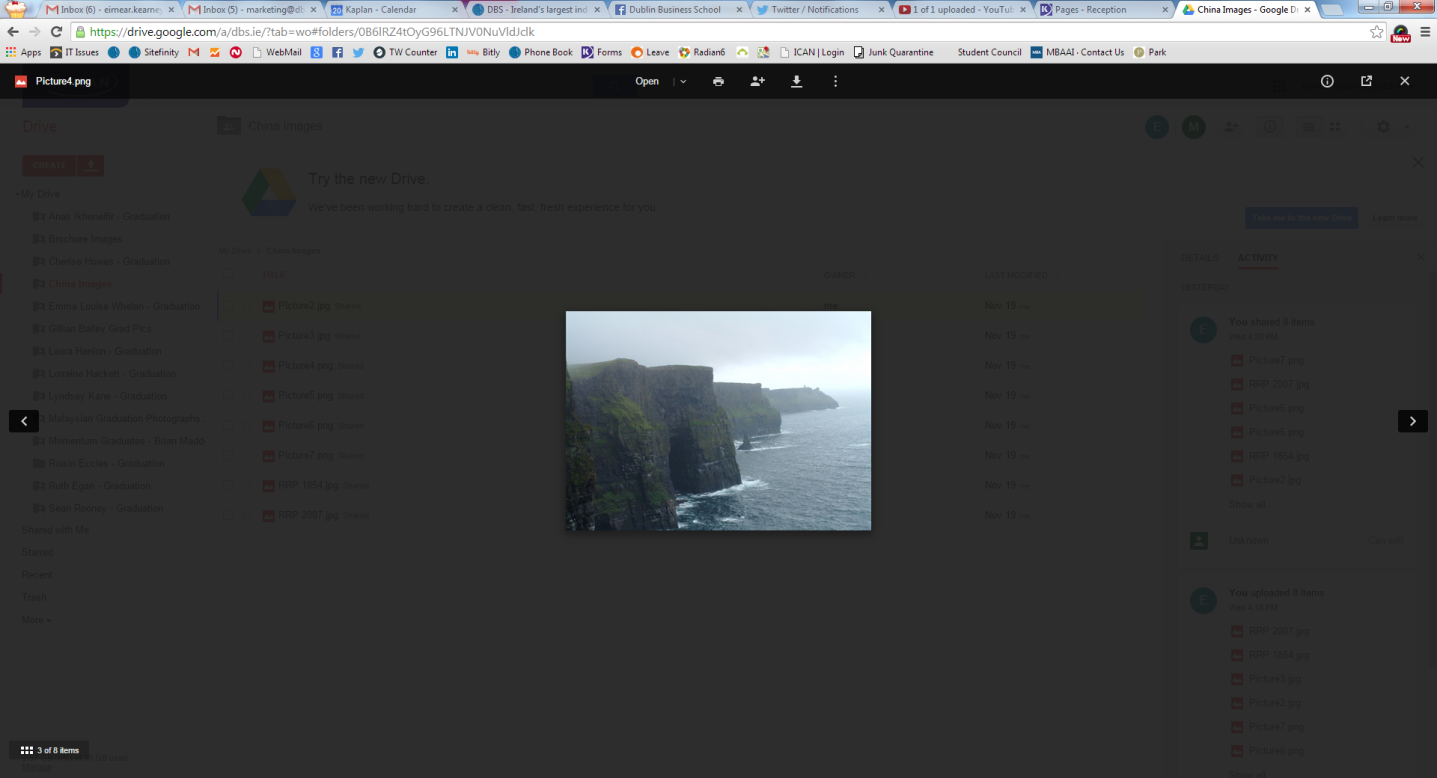 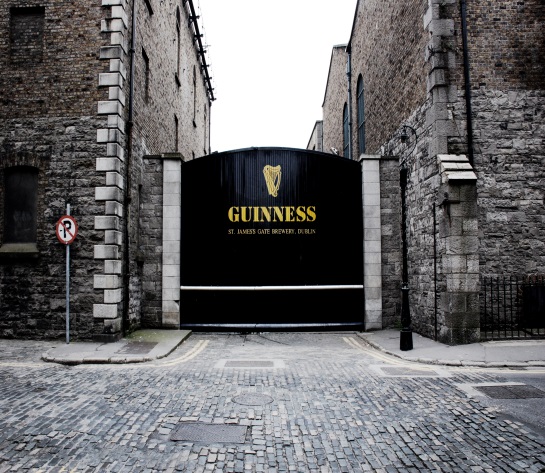 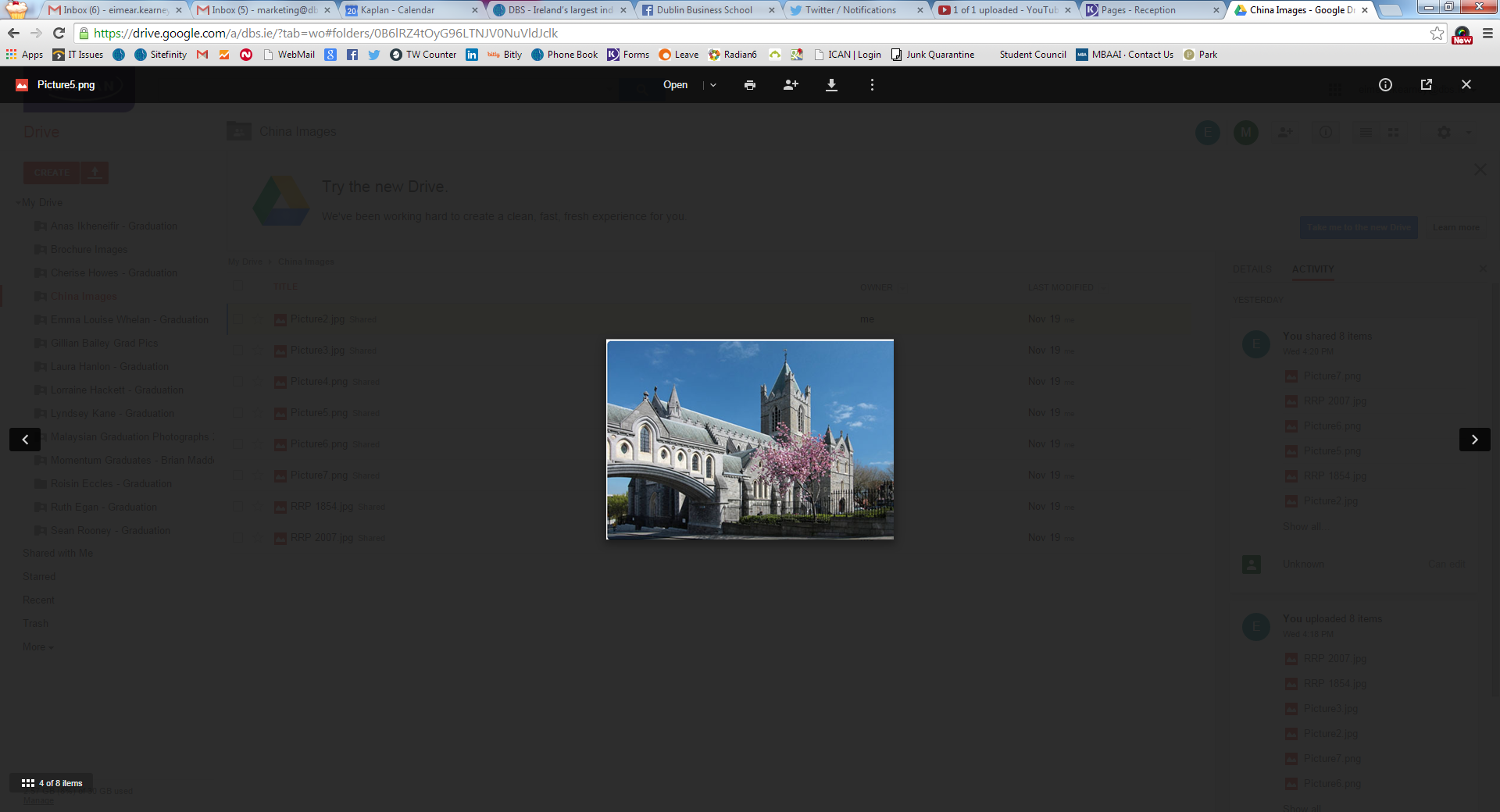 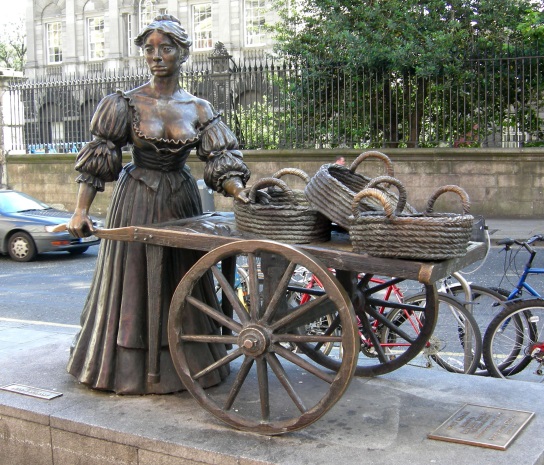 Why DBS?
Graduation
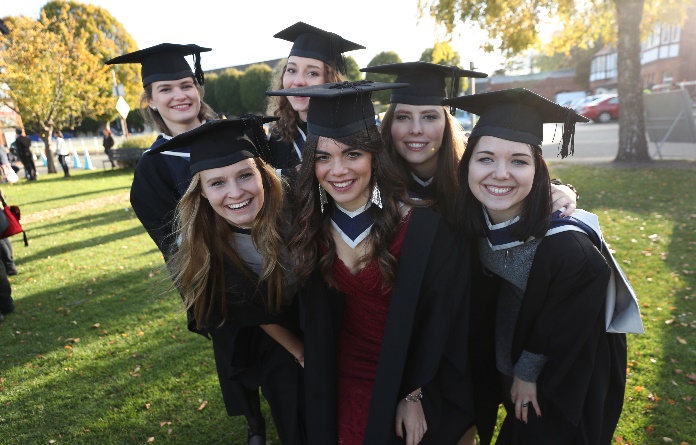 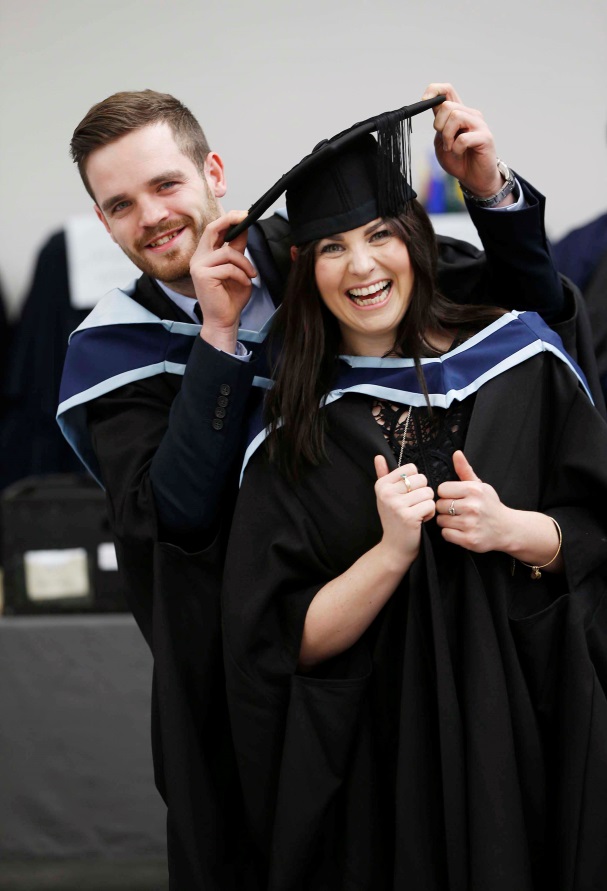 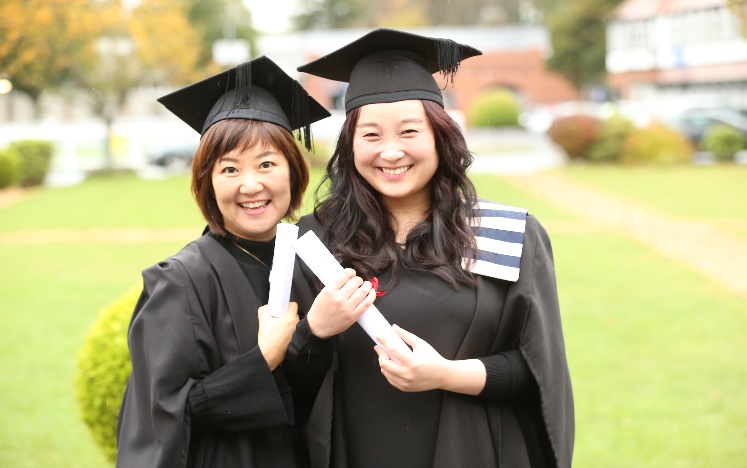 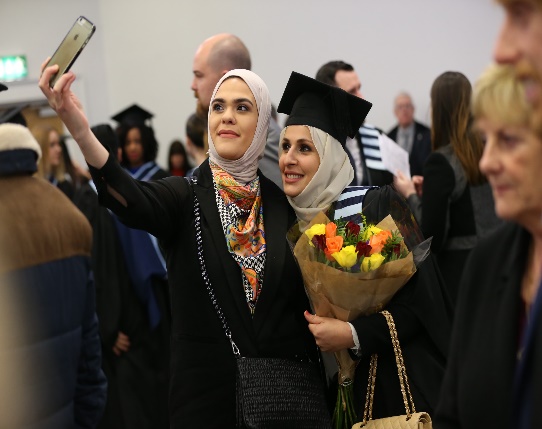 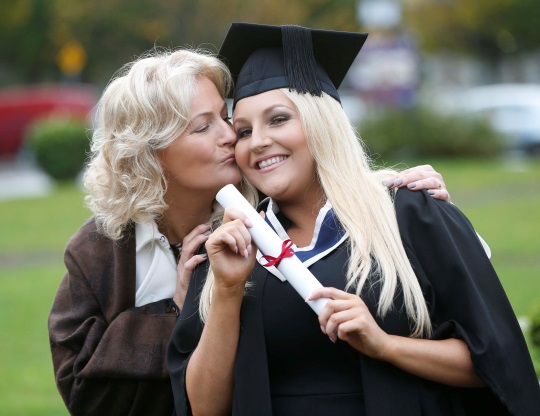 Europe’s Tech Hub
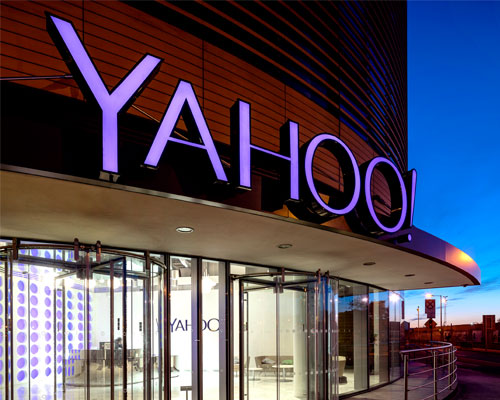 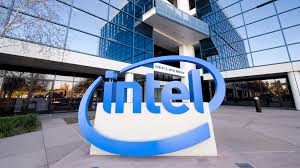 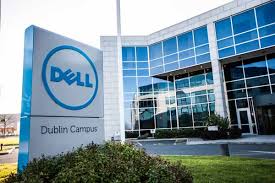 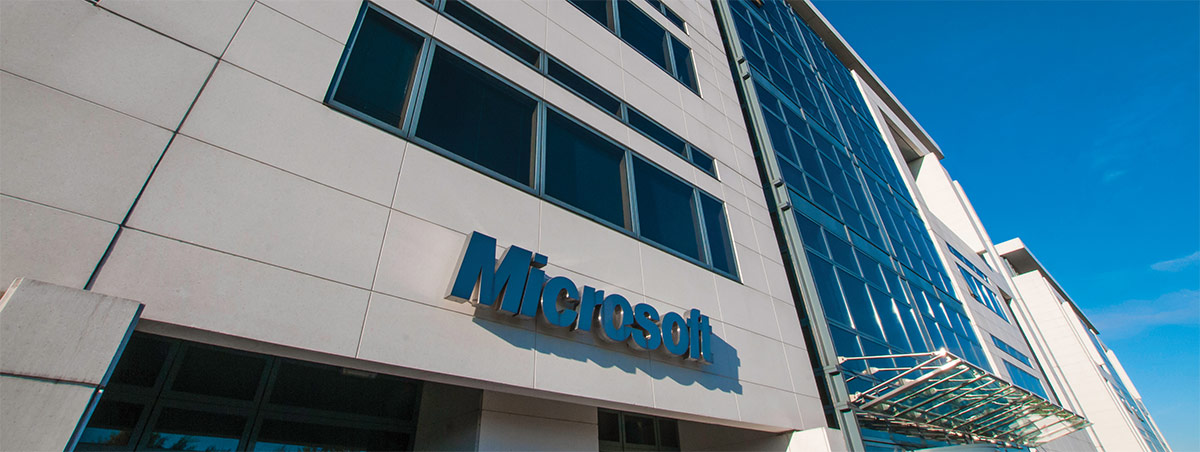 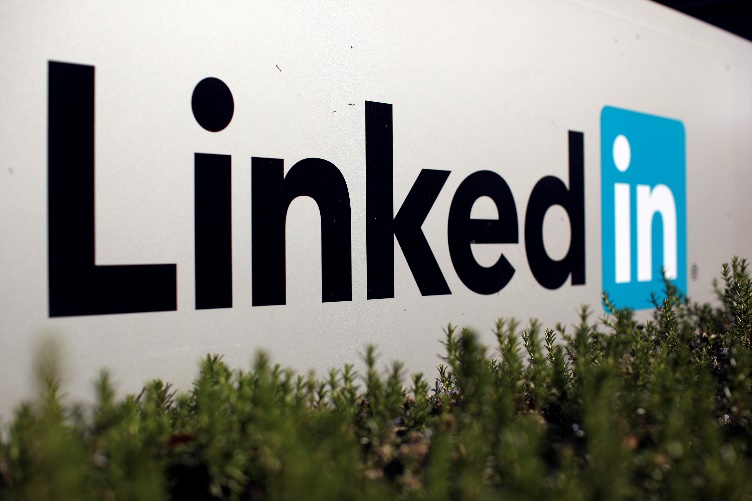 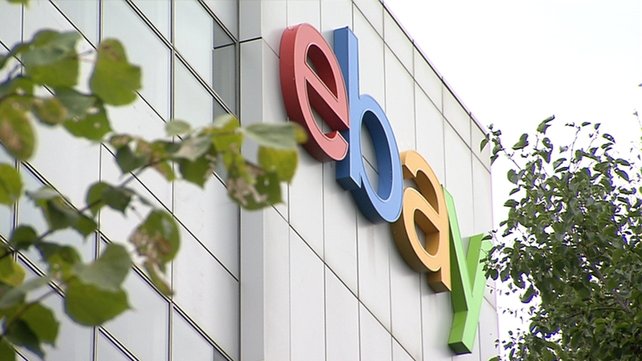 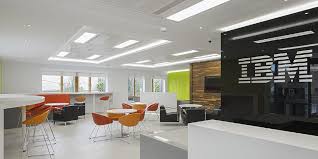 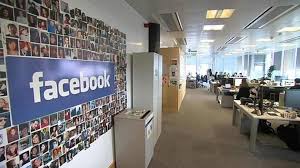 UG Programmes at DBS
HRM
Accounting & Finance
Digital Media
Computing
Law
Film
Event Management
Psychology
Social Science
Business 
Marketing
Sound Engineering
Social Care
Postgraduate Programmes at DBS
MBA with Streams (General, HRM, Marketing, Project Management, Finance, Information Systems & Cloud Computing)
MSc in International Accounting & Finance
MSc in Digital Marketing
MSc Information Systems with Computing
MSc Fin Tech (Financial Technology)
MSc Data Analytics
MSc Business Analytics
MSc in Applied Psychology
MA in Addiction Studies
MSc Management Practice 
MSc Marketing
Post Grad Higher Diploma in Business
Entry Requirements at DBS
COURSE QUALIFICATION REQUIRED  for Level 6 Certificate in Business & Language & Higher Certificates with a minimum of PASS in one of the below with IELTS 4.5:
Devlet Lise Diplomasi (State High School Diploma)  
Devlet Meslek Lise  Diplomasi (State Vocational or Trade High School Diploma) 
Lise Bitirme Diplomasi (Private High School Finishing Diploma) 

COURSE QUALIFICATION REQUIRED  for Level 7 Ordinary Bachelors Degree  with minimum of 50% in one of the below with IELTS 5.5
Devlet Lise Diplomasi (State High School Diploma) 
Devlet Meslek Lise Diplomasi (State Vocational or Trade High School Diploma) 
Lise Bitirme Diplomasi (Private High School Finishing Diploma)
Entry Requirements at DBS
COURSE QUALIFICATION REQUIRED  for Level  8 Honours Bachelors Degree  with a minimum of 65% in one of the below with IELTS 6.0
Devlet Teknik Lise Diplomasi (State Technical 4-Year High School Diploma) 
Devlet Lise Diplomasi (State High School Diploma) 
Devlet Meslek Lise Diplomasi (State Vocational or Trade High School Diploma) 
Lise Bitirme Diplomasi (Private High School Finishing Diploma) 

COURSE QUALIFICATION REQUIRED  for Level  9 Masters Degree  with IELTS 6.0
Bachelor Degree in relevant or non-relevant discipline as appropriate with A minimum of second class or CGPA of 2.00/PASS, 3.00 – 3.49/ HONOURS, 3.50 – 4.00/ FIRST)
Tuition Fees at DBS
1 Year Certificate in Business & Language at €6200 

3 Months Pre Masters/ Pre Under Graduate at €1990

3 year Undergraduate programs at €9850 with a scholarship option of €500 in Year 1 & 2 and €1900 in year 3

1 year Post Graduate program at €12000 with a scholarship option of €1000
Intakes at DBS
January 2020

April 2020
September 2020
Extra Curricular Activities
Career Services
Employability and Career Development
Learning and Disability Support
Post Study Stay back Options

Ordinary bachelors – 6 Months
Honours Bachelors – 1 year
Masters – 2 years
International  Student Support: accommodation, financial, visa advice
Counselling Options
Careers and Student Experience:
Focus Areas
Student Welfare
Empowering Students
What our students say
“I first considered DBS when I heard about the great reputation they had in the business industry, and the admissions team were very good. After my three years of study I know that I made the right decision. I have made great friends from all corners of the world, and learned about different cultures. I was hugely inspired by the talented lecturers, and not only gained professional knowledge, but I also learnt how to work as a team and gained a lot of confidence. I feel like I am really well equipped to begin my career now!”
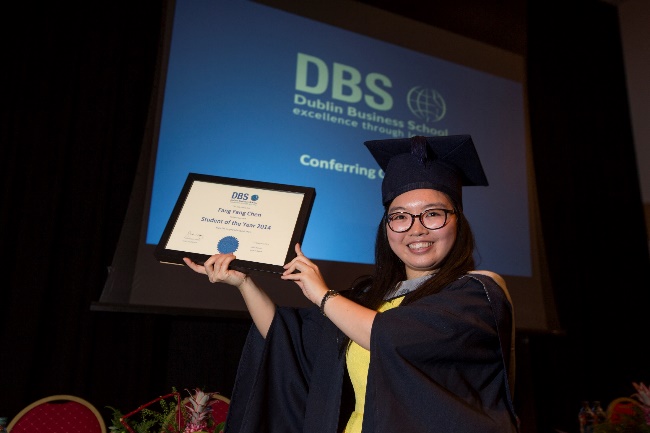 Fangfang Chen 
Student of the Year 2014 
BA (Hons) Accounting and Finance
Accommodation
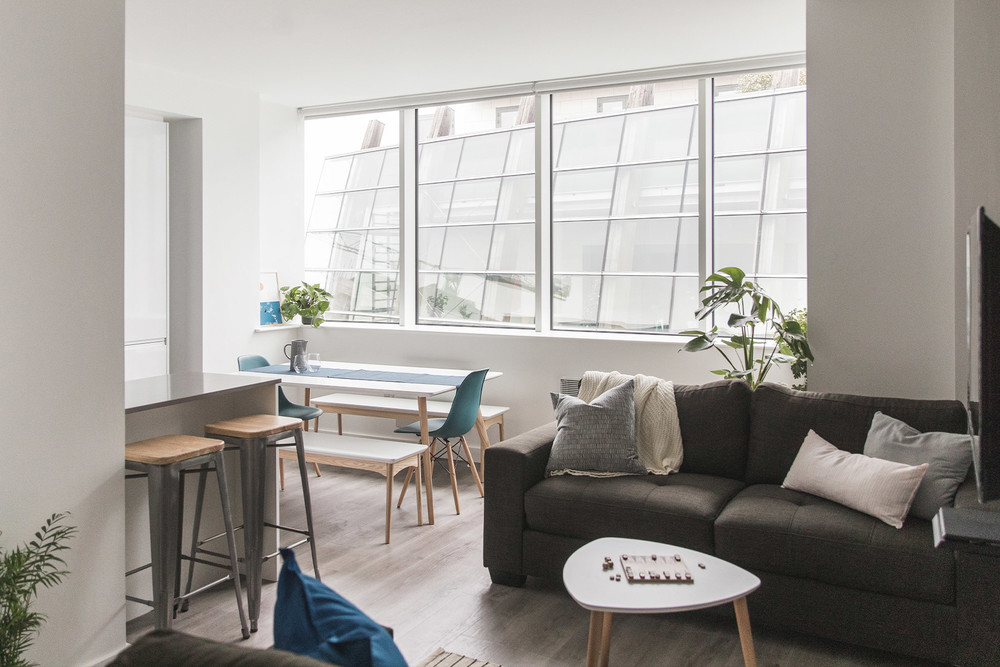 Residences

Host Families

Rent apartments www.daft.ie

www.dbs-students.com/accommodation
Student Services
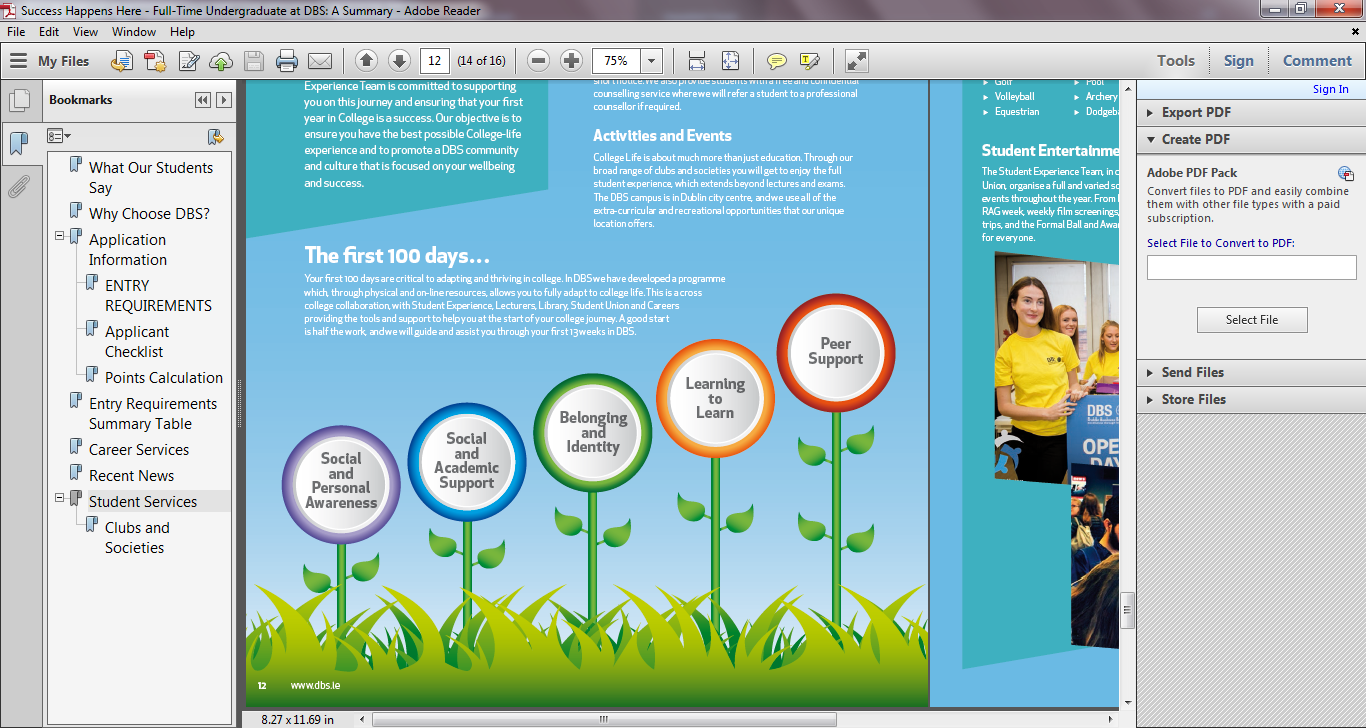 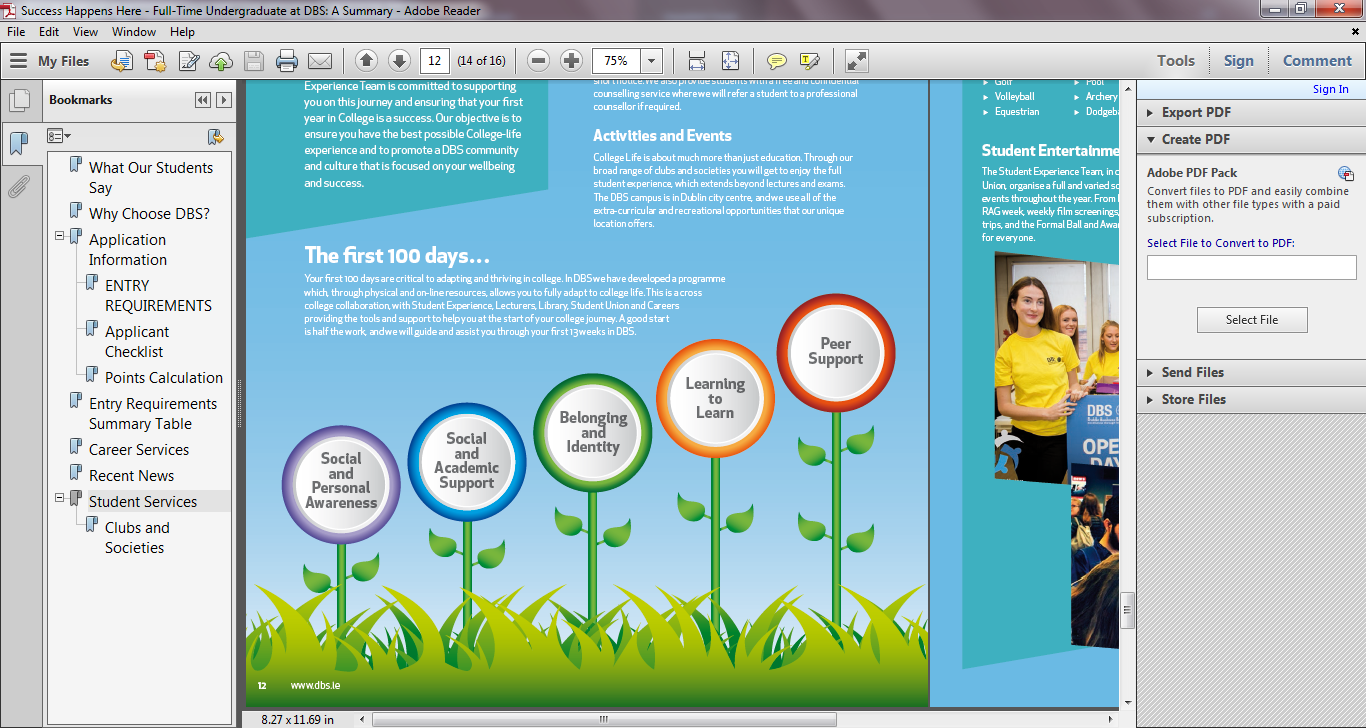 Clubs and Societies
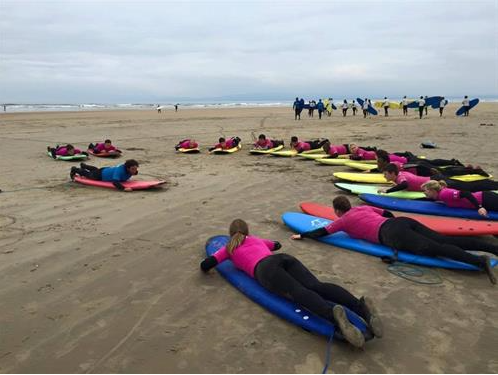 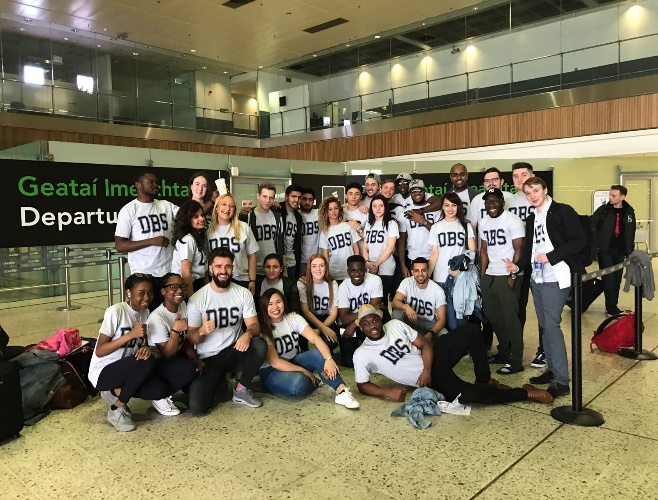 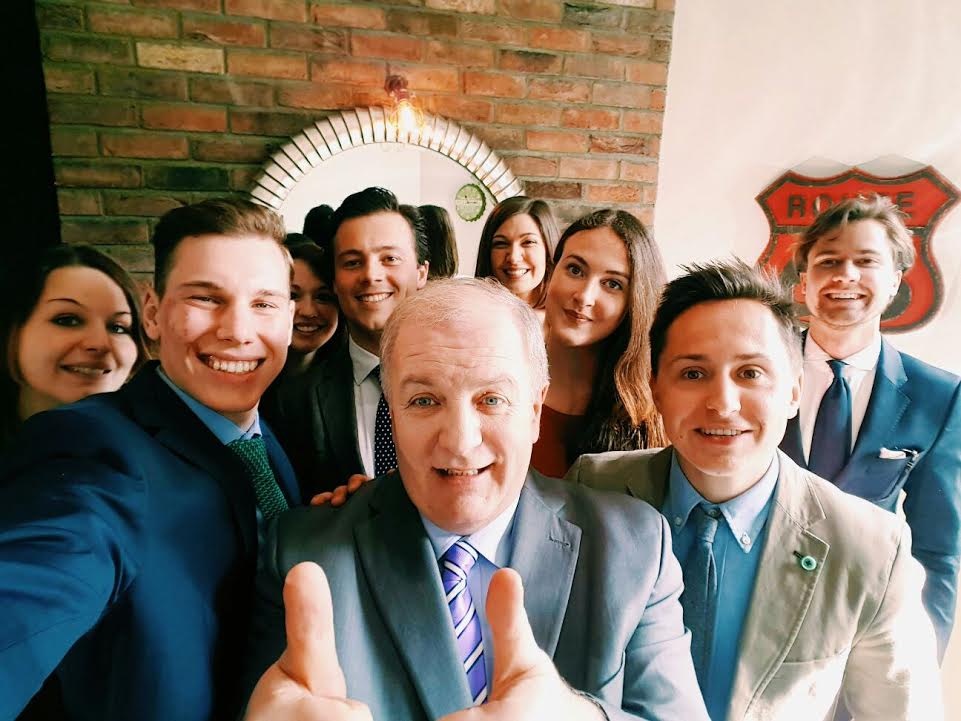 Sports
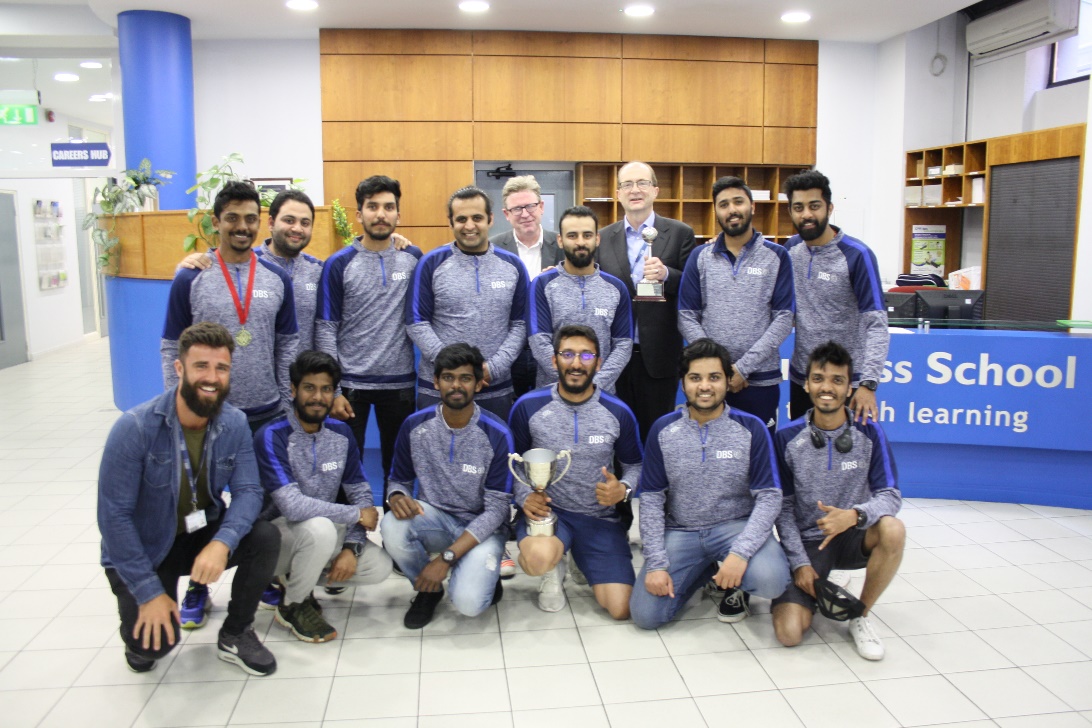 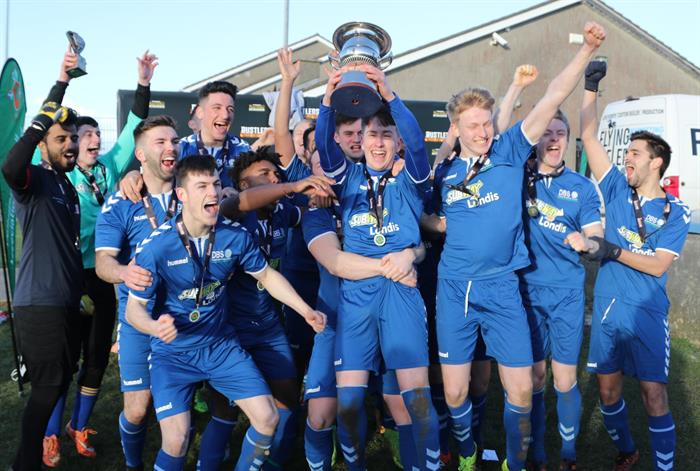 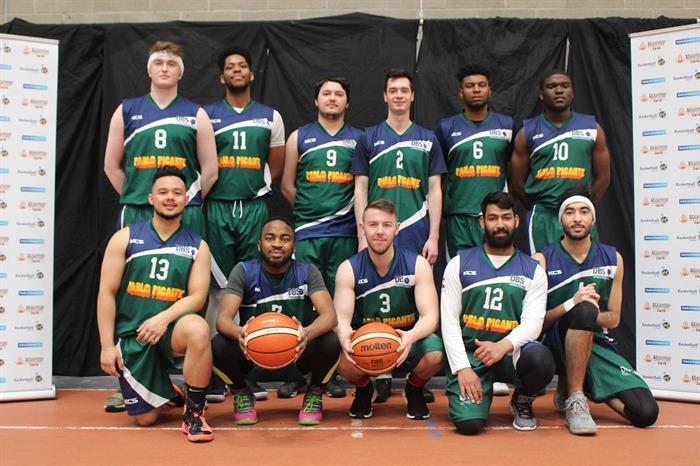 Basketball: Champions 2018
Cricket: Intervarsity Champions 2019
Soccer: Bob Eustace Cup Champions 2017, 2018 and 2019
Student Union Officers
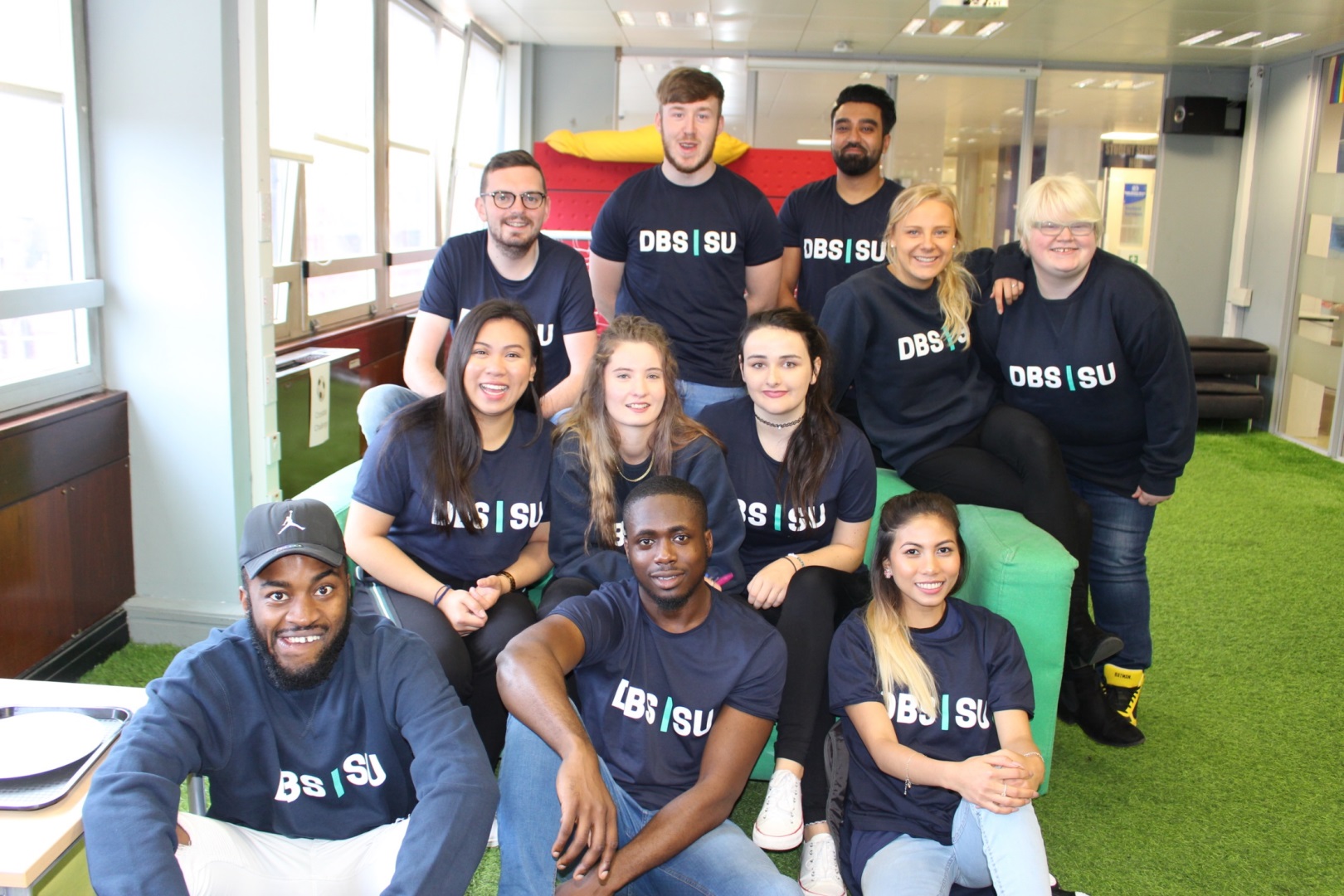 Annual Formal Ball
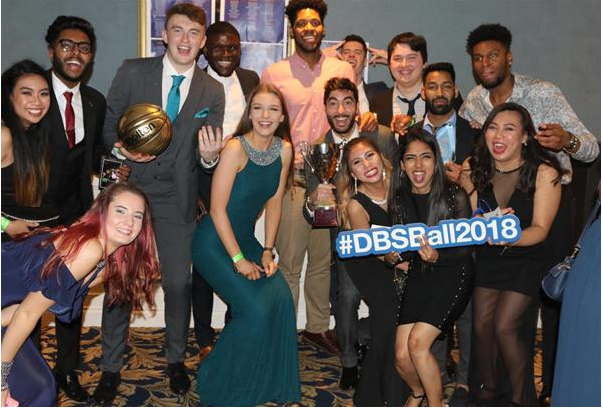 Contact Us
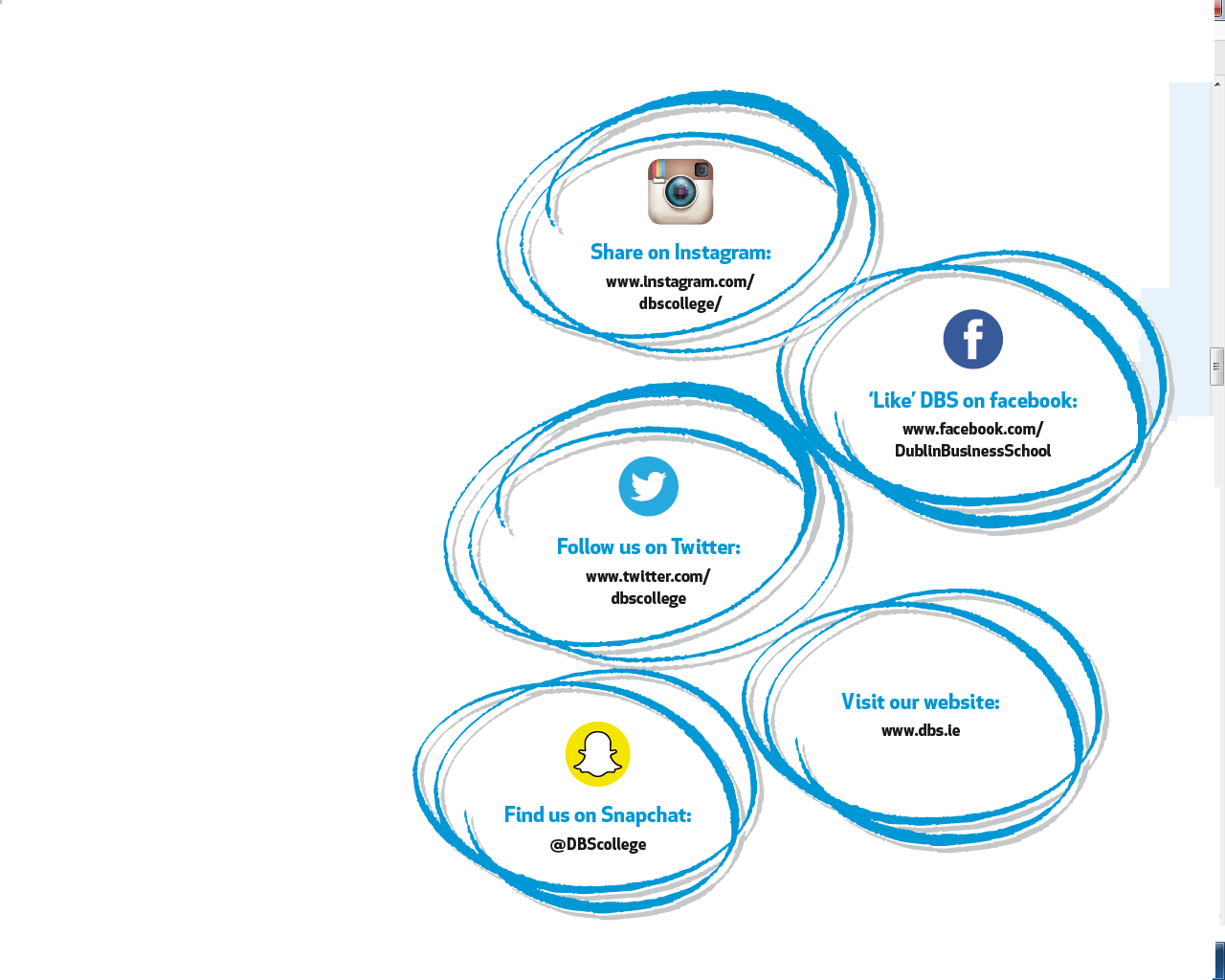 International@dbs.ie  Prasad.kholli@dbs.ie


+353 1 417 7500
+91 9553169767

www.dbs.ie